第六单元 科幻探险
22.太空一日
第六单元 科幻探险
22.太空一日
链接中考
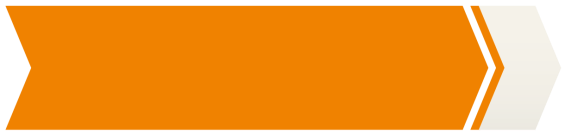 链接中考
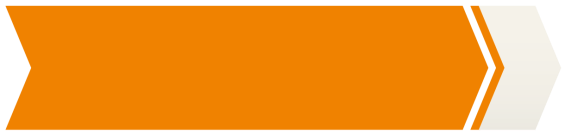 考点    体会文中作者的思想感情
考点透视
我们在阅读一篇文章时，不仅要从语言文字入手理解具体内容，而且要从文章所记叙的事件中体会作者所要表达的思想感情。在一篇文章中， 作者无论是写人状物还是叙事，都有一定的写作目的，都会体现一定的思想感情。这个考点主要考查分析文章中作者所表达的思想感情，题型以主观表述题为主，考查内容包括：概括作者的思想感情（或思想感情的变化发展）；
品味重点词语或重点句子，体会作者的情感；品味景物描写， 体会作者的情感；等等。
图解技法
分析文章标题
分析文章结尾句
分析议论句、抒情句
分析带有感情色彩的字词
分析人物描写方法
分析景物描写
体会文中作者的思想感情
经典题型
❶ 这篇文章表达了作者怎样的情感？ 
❷ 请概括出文中作者的感情变化。
❸ 品味加点词语或句子，说说表达了作者怎样的情感。
类文在线
［达州中考］阅读下文，回答问题。
单车岁月
毛本栋
	①那辆失去主人擦拭照拂的永久牌单车，也日渐失去了往昔的锃亮光泽，被搁停在锈迹斑斑的岁月一隅。
②我的单车情结，大概是受了父亲的影响。改革开放不久，父亲就成了我们村第一个拥有单车的人，当年他凭着外汇券（身在台湾的爷爷所寄）从武汉购买并亲自骑回一辆上海产的永久牌单车，霎时点亮了灰暗的乡村。
③村人用惊羡的目光看着那辆每天被父亲擦得通明锃亮的单车，父亲荣耀得就像一个凯旋的将军。那时人们出村大多徒步，蜿蜒小路洒满汗水磨破鞋底，少有人能像父亲那样双轮滚滚，铃铛悠悠，来去如风。
·   ·
④那辆单车是我们全家的骄傲，父亲对它宝爱如命，偶有村民来借，父亲掏出车钥匙后总是千叮咛万嘱咐，车被借走后，父亲就跟丢了魂似的。那辆单车也是我们全家的福星，过年过节走亲戚它就成了绝对的功臣，父亲骑着它把母亲、妹妹、弟弟和我，往返辗转地载到大山里的姥姥家。山路崎岖不平，坎坎坷坷，父亲的单车如同摇篮，坐在单车后座上的我昏昏欲睡，沿路看到的河流与村庄如同一场梦。
·   ·
⑤我第一次学骑单车骑的就是父亲的永久牌单车。那时感觉车座比我的头还要高，现在我都不能想象当时是怎么样驾驭它的，那种双手紧抓龙头、右脚斜穿过黑色大三角架吃力蹬车的姿势，跟舞台上的滑稽小丑无二。学骑之初，父亲为了避免我摔毁单车，天才般地在后座上横绑了一根粗木棍，摔倒后单车才免于厄运。
⑥刚刚学会骑单车的那阵子，车瘾大得出奇，村头的水泥禾场就成了我们放学后的练车场。
多少个风霜雨雪的日子，水泥禾场上，我和小伙伴们斜扭腰肢、猛蹬踏板，踩着单车兜圈追逐的欢乐身影，成了村里一道鲜活特异的风景。疯踩踏板，车轮飞转，耳畔风声呼呼，大树房屋极速飞旋，蓝天白云美得像首诗⋯⋯渐渐地，我们的心不愿再囿于禾场了。
⑦我头一回右脚跨过三角架坐上车座的时候都已经11岁了，那辆已经衰老得不成形状的“永久”，在我上下起伏的蹬踏中歪歪斜斜地朝向那个季节的黄昏行进。
那一天，我一鼓作气骑了很远，第一次尝到了一个人在路上的兴奋感觉，也第一次模糊地意识到了远方这样一个让人激动的概念。我骑了很远很远，渠道边的田埂骑完了， 池塘边的碎石子路骑完了，沿途栅栏的泥路骑完了⋯⋯我在一个长年枯竭的小河边停了下来，悠然地回望夜色下的村庄，天黑如锅底，连父亲也看不到，但是一点恐惧都没有，一点孤独都 没有。
⑧我倔强地推着单车原路返回，那晚的星星特别明亮，几乎是我这一生看到过的最明亮的 一回。
⑨开始到镇上读书，七八公里，一周一来回，单车是唯一的交通工具，也是展示本领的道具。在女孩子面前双手脱把；把双脚搁到龙头上；或者把屁股坐到后座上去，像只大蛤蟆；或者在脱把的时候，撮着嘴巴悠闲地吹口哨，吹 《其实你不懂我的心》《月亮代表我的心》 《花心》⋯⋯来回的路上，我们还是像以前一样骑着单车。
⑩岁月轮转，回望旧时月色，那时我们的心清澈如水，没有混浊不堪的世俗。我们经常骑车滞留在路过的仙鹤桥上，各自把单车往桥栏上一靠，就凭栏观看河岸戴着斗笠专心垂钓的人们， 那种悠然，那种心安理得，令人心生无限神往。也许半天并没有鱼儿咬钩，也许一个下午钓不到几条小鱼，但他们依然握着鱼竿，不急不躁，静心垂钓。我常常会被垂钓人的那种坦然感染，我感觉到他们钓的其实就是一种心平气和。
⑪到县城上高中后我开始住读，少有机会骑单车；父亲罹患心脏病以后，不敢骑也骑不动单车了。那辆失去主人擦拭照拂的永久牌单车，也日渐失去了往昔的锃亮光泽，被搁停在锈迹斑斑的岁月一隅。 
（选自《人民周刊》）
·   ·   ·   ·
1. 岁月轮转，那辆日渐失去了往昔锃亮光泽的永久牌单车曾经发挥了怎样的作用？ _______________________________________________________________________________________________________________________________________
父亲骑着它载着“我们”过年过节走亲戚；②“我”用父亲的单车学骑车；③单车是“我”每周一次回家唯一的交通工具和展示本领的道具。
2．理解下列加点词的语境义。
（1）霎时点亮了灰暗 的乡村。 _________________________________
·   ·
萧条、破败的意思。
（2）被搁停在锈迹斑斑的岁月一隅。 _______________________________
·   ·   ·   ·
沧桑的意思。
3. 试对“摇篮”做简要赏析。
（1）山路崎岖不平，坎坎坷坷，父亲的单车如同摇篮 ，坐在单车后座上的我昏昏欲睡，沿路看到的河流与村庄如同一场梦。 __________________________________________________________________________________________________________________________________
·   ·
运用了比喻的修辞手法，把“父亲的单车”比作“摇篮”，生动地体现了坐在父亲单车上的舒适感受，充分表现了那辆单车是“我们”全家的骄傲。
（2）这一圈小山在冬天特别可爱，好像是把济南放在一个小摇篮 里，他们全安静不动地低声地说：“你们放心吧，这儿准保暖和。”(老舍《济南的冬天》） ______________________________________________________________________________________________________________________________________
·   ·
运用了比喻的修辞手法，把“这一圈小山”比作“摇篮”，生动形象地写出了山的形态，也写出了济南的地势，表达了作者对小山的喜爱之情。
4. 请简要说说作者在本文中寄寓了哪些情感。★ ___________________________________________________________________________
①对父亲的回忆与思念；②对岁月流逝的无奈与惋惜；③对老旧单车的怀念。
答题模式 
答题思路：本题考查对作者的情感的理解。“单车”贯穿全文，可见作者对单车的怀念之情。通过单车回忆出的那段岁月已经逝去，因此作者是带着无奈与惋惜之情的。同时，父亲是单车的主人，是逝去的那段岁月中的主要人物，因此还要答出作者对父亲的回忆与思念之情。
答题步骤：第一步，理清文章的情感脉络，抓住原文中的关键词；如果没有现成的词语，可以根据相关信息加以概括。
第二步，品味富有感情色彩的词语， 先根据语境理解词语的意思，再概括出作者的感情。
谢 谢 观 看！